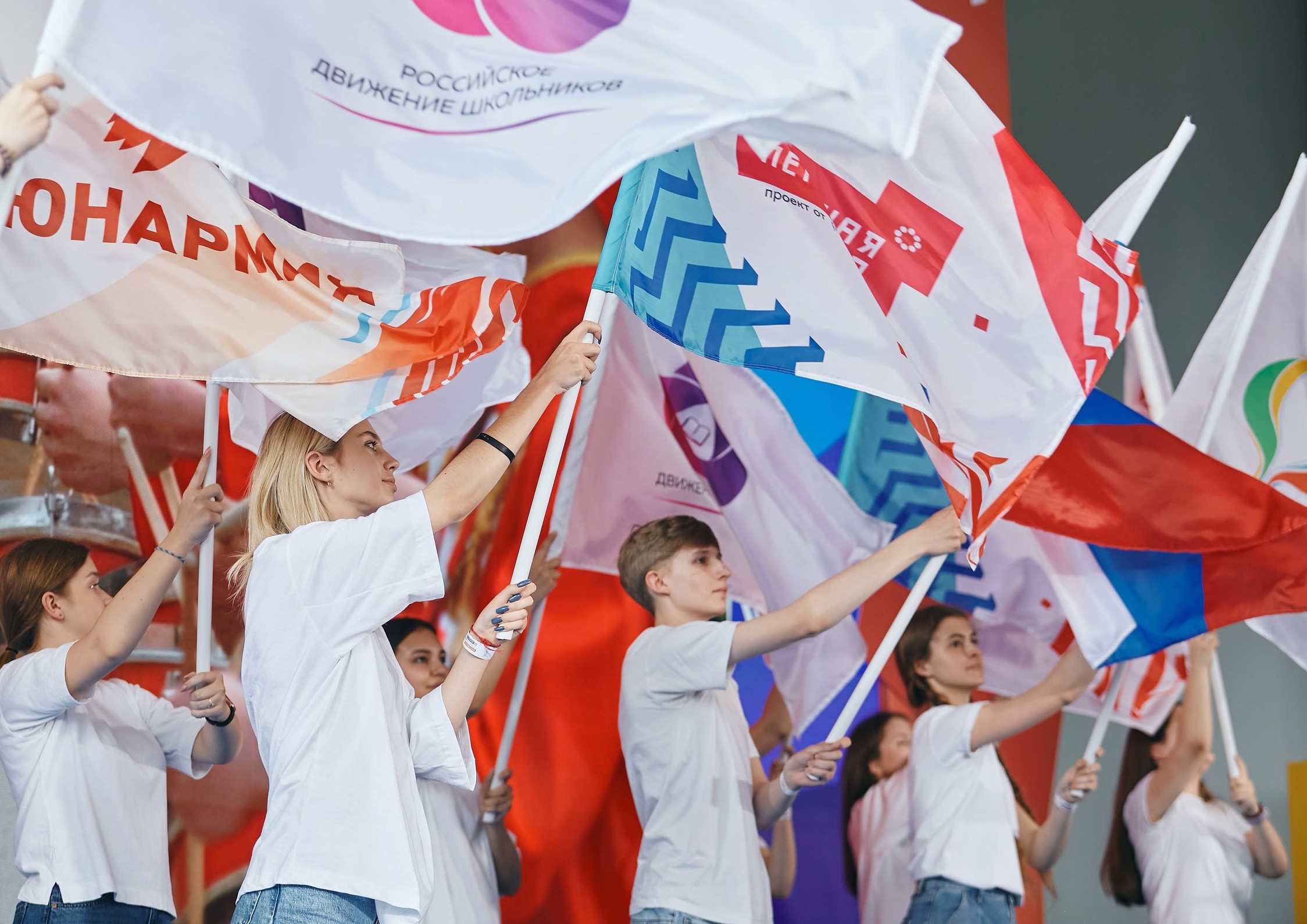 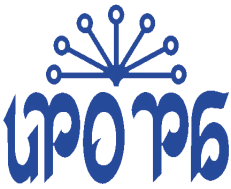 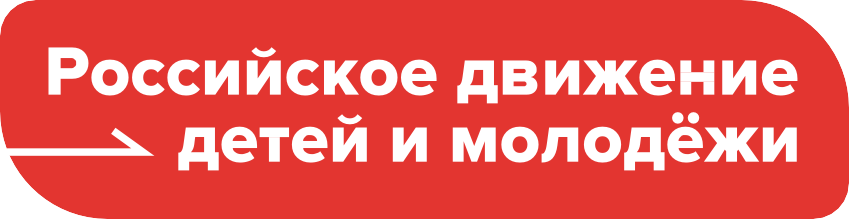 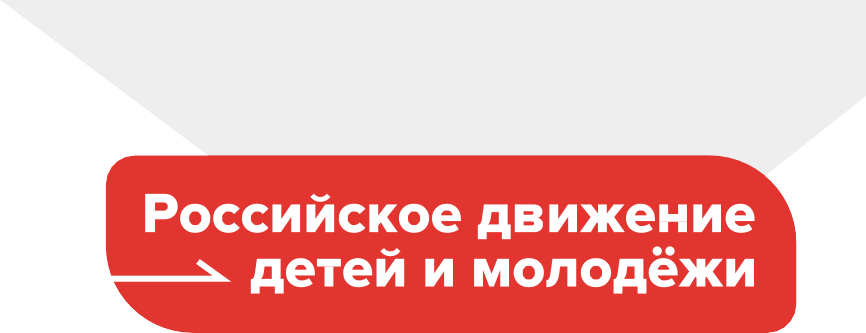 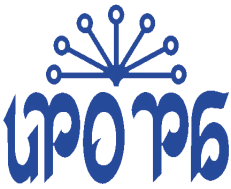 ХРОНОЛОГИЯ
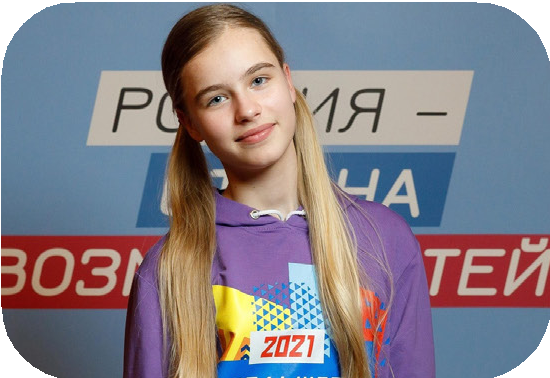 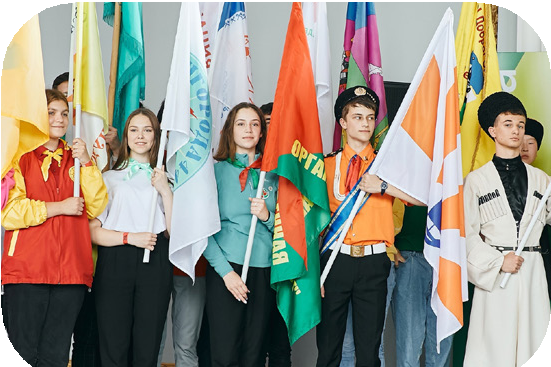 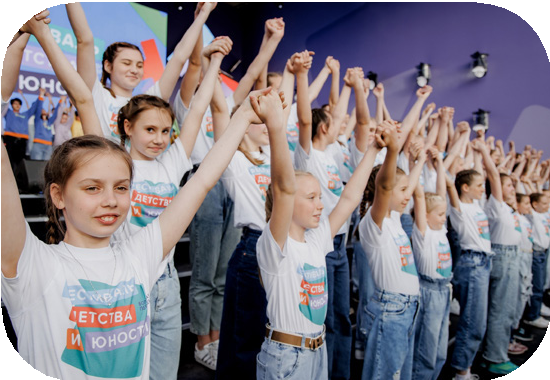 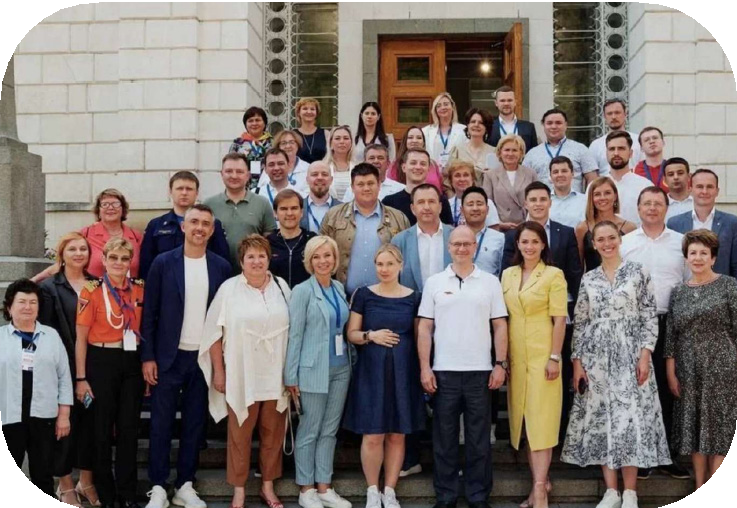 АПРЕЛЬ 2022
ИЮНЬ 2022
ИЮЛЬ 2022
ИЮЛЬ 2022
Диана Красовская  обратилась к Президенту РФ  с предложением создать  Движение, объединяющее  детей России
Всероссийский слёт  детских общественных  организаций «Первый  в двадцать первом»
Подписан закон
«О российском  движении детей  и молодежи»
Учредительное  собрание Движения  в Артеке
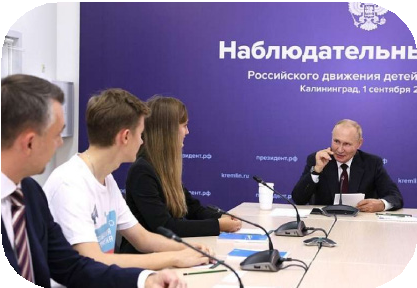 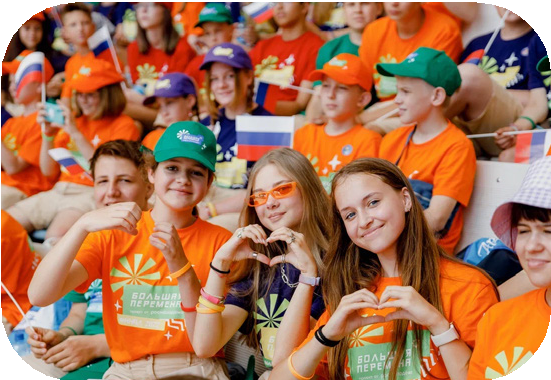 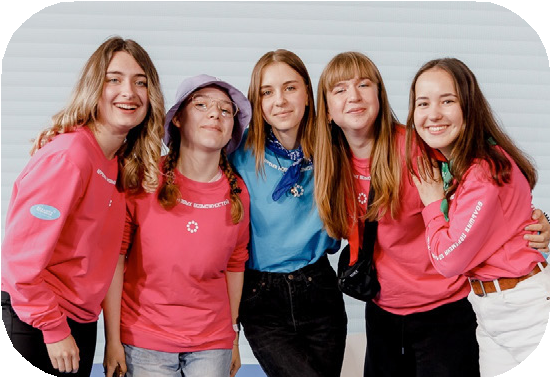 СЕНТЯБРЬ 2022
ОКТЯБРЬ 2022
ДЕКАБРЬ 2022
Первое заседание  Наблюдательного  совета Движения
Первый съезд  Движения
Завершение  Конкурса соавторов
приняУтсьпуечйастие!
01
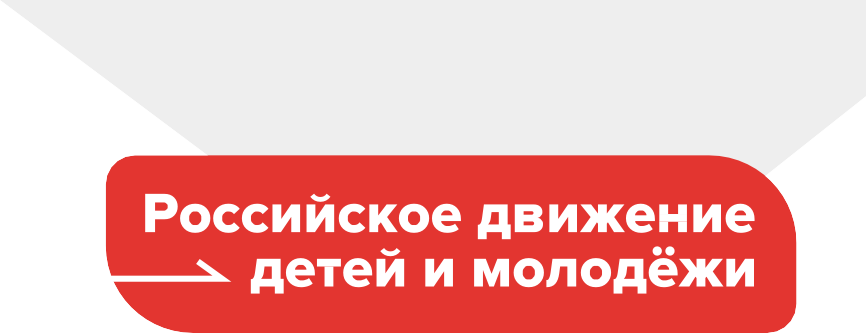 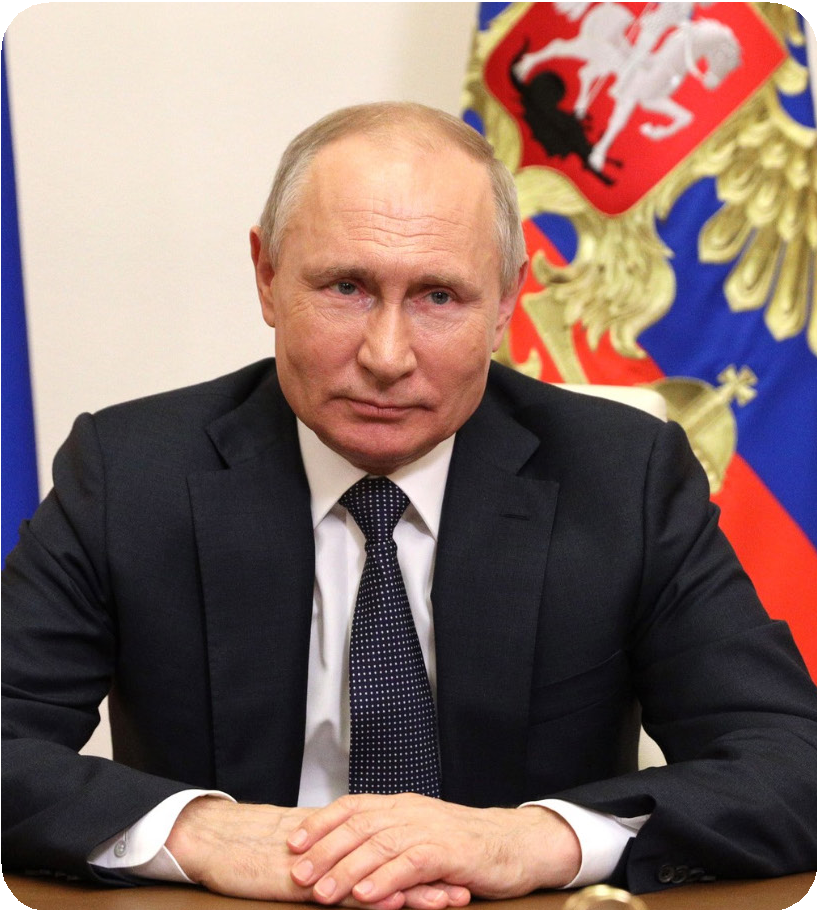 «Инициатива о необходимости создания  движения... исходила,,...как раз от самих  школьников. Важно, чтобы и дальше все  наши решения опирались на мнения детей,  шли вслед за их устремлениями и мечтами».

«Нужно обязательно ориентировать на лучшие  воспитательные программы всё наше движение,  на те программы, которые появились совсем  недавно, и те, которые успешно прошли, как  говорится, через поколения. У нас такие традиции  есть, они признаны обществом и востребованы».

«Предлагаю обратить особое внимание на кадровое  обеспечение, привлечение в движение людей,  которые смогут стать для детей и подростков  настоящими старшими товарищами, проводниками  во взрослый мир».

В. В. Путин
02
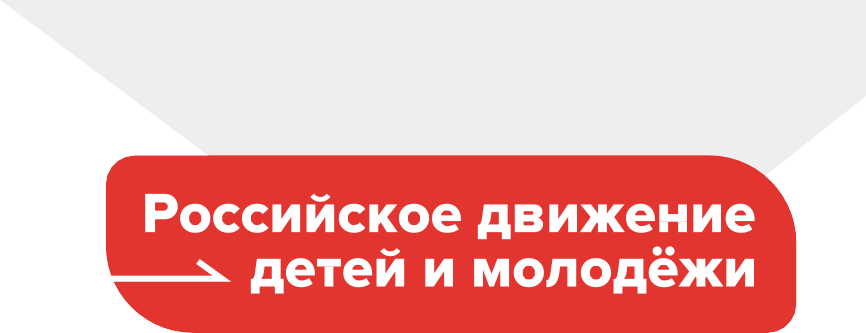 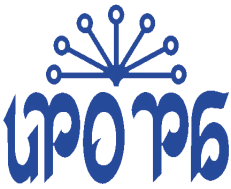 ИДЕЯ ОСНОВАНИЯ
ДЕТИ РОССИИ ВМЕСТЕ ДЛЯ ВЕЛИКОГО БУДУЩЕГО  ВЕЛИКОЙ СТРАНЫ

ДЕТИ РОССИИ ВМЕСТЕ ДЛЯ ДОСТОЙНОГО БУДУЩЕГО  НОВЫХ ПОКОЛЕНИЙ

ДЕТИ РОССИИ ВМЕСТЕ ДЛЯ ЛУЧШЕГО НОВОГО МИРА  И УСТОЙЧИВОГО РАЗВИТИЯ ПЛАНЕТЫ
03
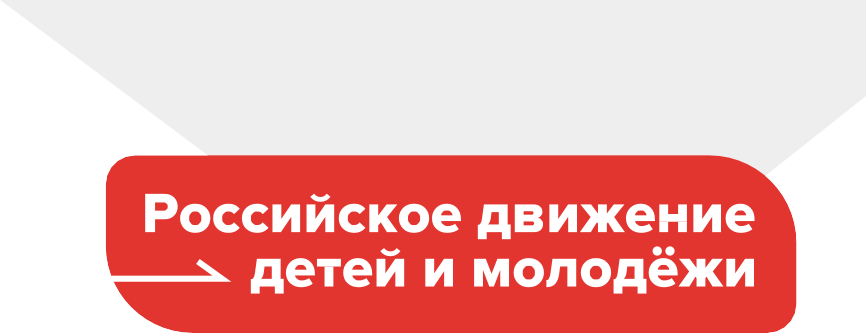 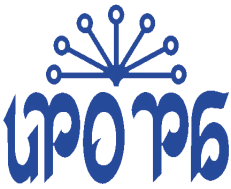 МИССИЯ
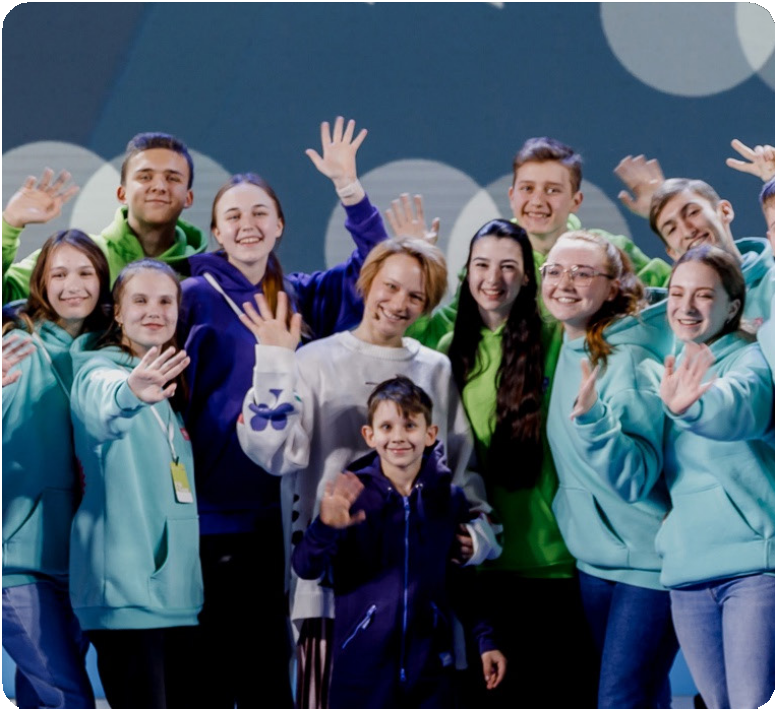 БЫТЬ  ВМЕСТЕ

БЫТЬ
СО СТРАНОЙ

БЫТЬ
В ДВИЖЕНИИ
04
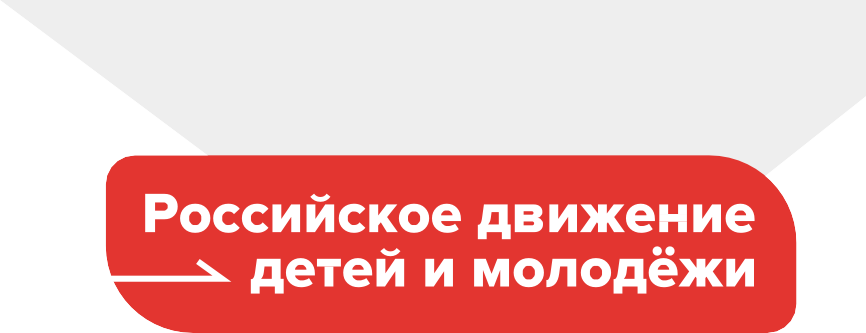 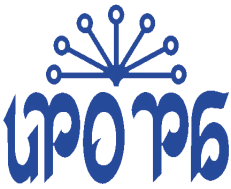 ЦЕННОСТИ
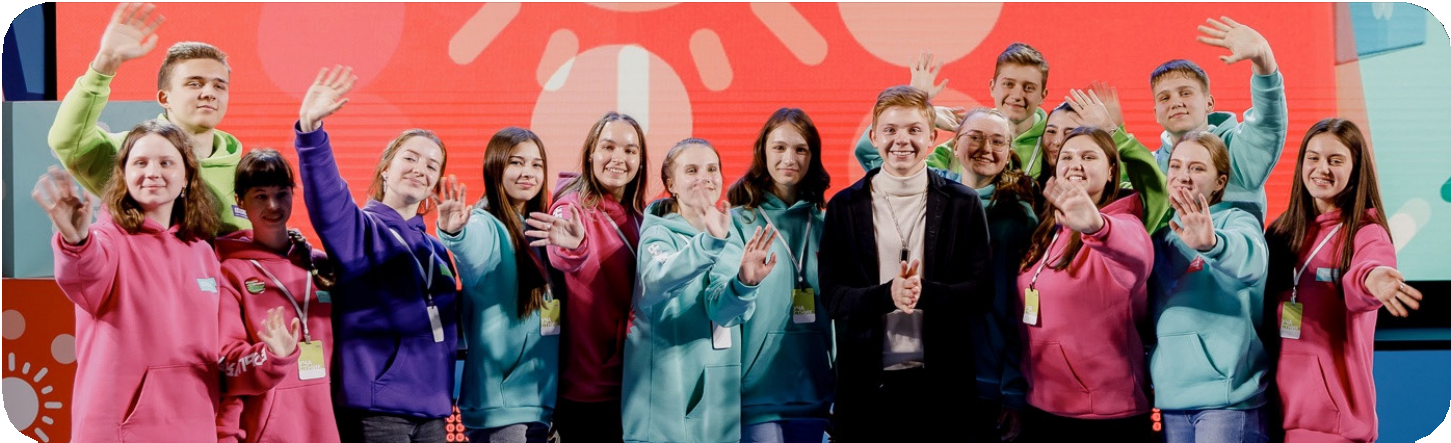 РОССИЯ. СЕМЬЯ.  ЛЮБОВЬ.
НЕРАВНОДУШИЕ. ВЕРА.  ТОВАРИЩЕСТВО
МЕЧТА. ОТВАГА.  ЭНЕРГИЯ.
СОЗИДАНИЕ.  ОТВЕТСТВЕННОСТЬ. ТРУД.
ЗНАНИЯ. РАЗВИТИЕ.  КРЕАТИВНОСТЬ.
05
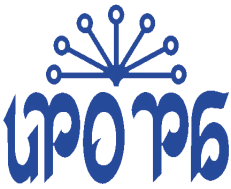 ПРИНЦИПЫ
СВОИХ НЕ БРОСАЕМ: КАЖДЫЙ  ДЛЯ ВСЕХ – ВСЕ ДЛЯ КАЖДОГО

РАВНОПРАВНОЕ СООБЩЕСТВО

САМОУПРАВЛЕНИЕ ДЕТСТВА
ОТВЕТСТВЕННОЕ ЛИДЕРСТВО  ОТКРЫТЫЕ ВОЗМОЖНОСТИ
И ОТКРЫТИЕ ВОЗМОЖНОСТЕЙ
ЗНАНИЕ СТРАНЫ

ВЕРНОСТЬ РОДИНЕ, СЕМЬЕ  И ТОВАРИЩАМ

ГОТОВНОСТЬ К ОТВЕТУ  НА ВЫЗОВЫ ВРЕМЕНИ

ИСТОРИЧЕСКАЯ  ПРЕЕМСТВЕННОСТЬ

МЕЖПОКОЛЕНЧЕСКОЕ  СОТРУДНИЧЕСТВО
06
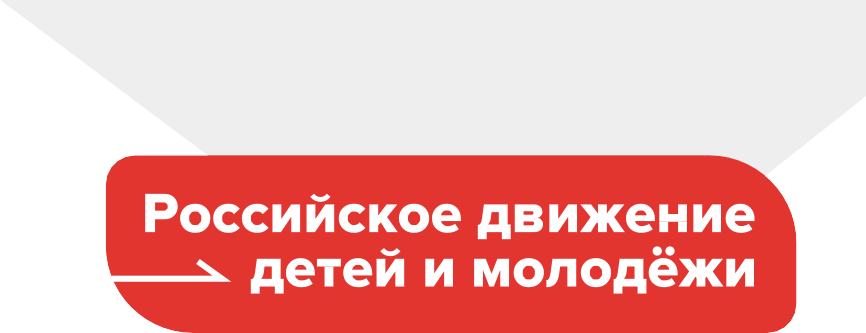 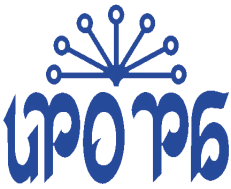 ЦЕЛЬ
НОВЫЕ ПОКОЛЕНИЯ РОССИИ И ИХ ОБЩЕСТВЕННЫЕ СТРУКТУРЫ  ОБЪЕДИНЯЮТСЯ В ИНТЕРЕСАХ СОЗДАНИЯ СООБЩЕСТВА РАВНЫХ  ВОЗМОЖНОСТЕЙ, САМОРАЗВИТИЯ, РАСКРЫТИЯ ЛИЧНОСТНОГО  ПОТЕНЦИАЛА, УЧАСТИЯ В КОЛЛЕКТИВНОЙ СОЗИДАТЕЛЬНОЙ РАБОТЕ
НА БЛАГО ВСЕГО  ОБЩЕСТВА И ВСЕЙ СТРАНЫ
07
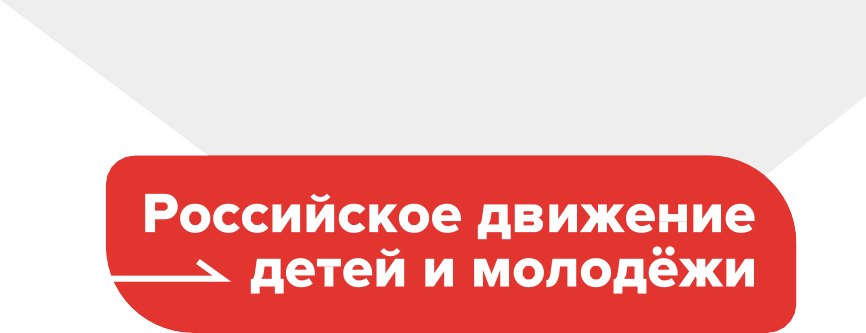 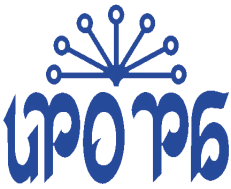 ЗАДАЧИ
1
ВМЕСТЕ СО ВСЕМИ	УПРАВЛЯЕМ САМИ
6
11
ЭКОСИСТЕМА  ВОЗМОЖНОСТЕЙ
2
7
12
ОТВЕТСТВЕННОСТЬ  ЛИДЕРСТВА
ПРОЕКТИРОВАНИЕ  ДЕЯТЕЛЬНОСТИ
СТРОИМ СТРАНУ
3
8
13
ЦЕННОСТЬ ТРАДИЦИЙ
АТЛАС НАВЫКОВ
СЕМЬЯ В ДВИЖЕНИИ
4
9
14
РАВНОПРАВНОЕ  ПАРТНЕРСТВО
ПОРТФОЛИО  ДОСТИЖЕНИЙ
НАСТАВНИКИ  В ДВИЖЕНИИ
5
10
СОЦИАЛЬНАЯ  ЛИЧНОСТЬ
БЕЗГРАНИЧНОСТЬ  ВОЗМОЖНОСТЕЙ
КАДРОВАЯ КОМАНДА	15  ДВИЖЕНИЯ
08
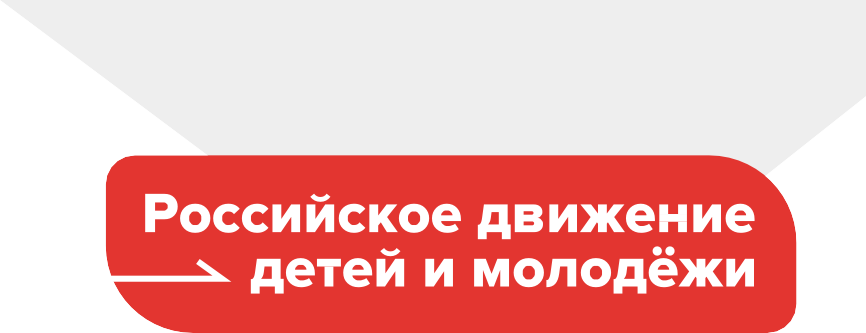 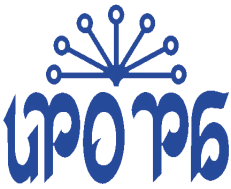 УЧАСТИЕ В ДВИЖЕНИИ
УЧАСТИЕ ГРАЖДАН В ДВИЖЕНИИ
УЧАСТНИКИ-ОБУЧАЮЩИЕСЯ
школьники 1-11 классы,  а также студенты СПО
ЮРИДИЧЕСКИЕ ЛИЦА
общественные объединения,  НКО
УЧАСТНИКИ-НАСТАВНИКИ
родители и иные законные  представители участников  обучающихся
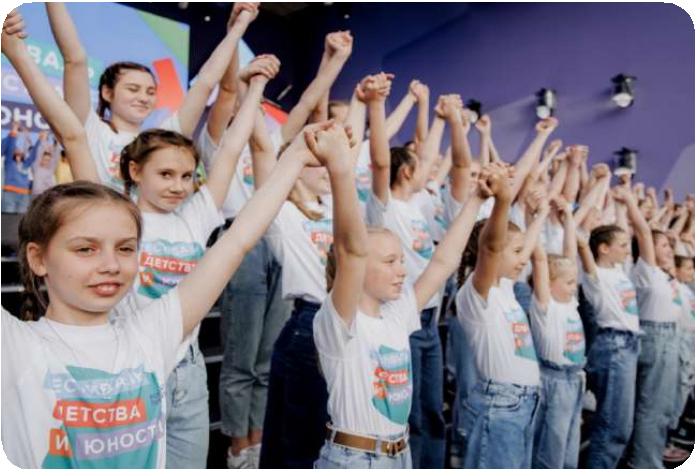 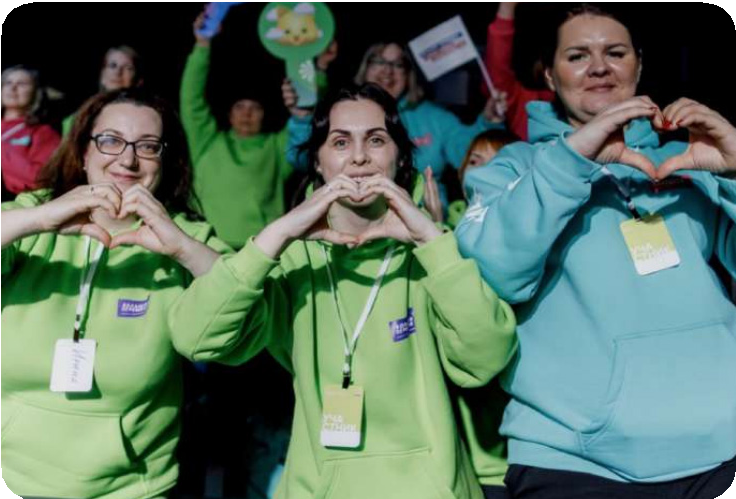 учредители
«слияние»
коллективные участники
09
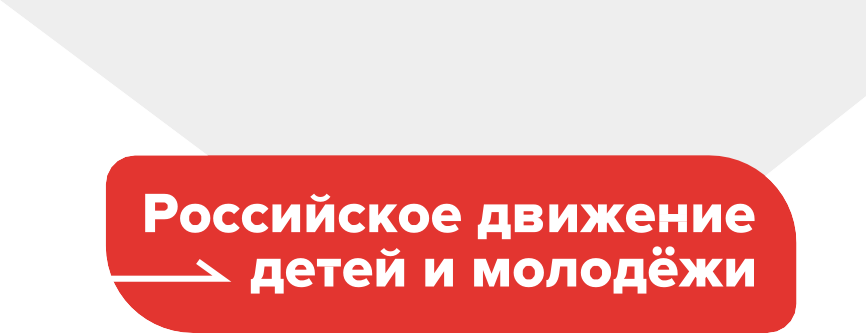 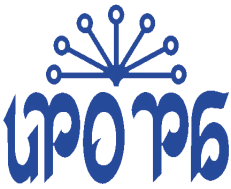 УЧАСТИЕ СПО В ДВИЖЕНИИ
ОЖИДАЕМЫЕ РЕЗУЛЬТАТЫ К КОНЦУ 2024 ГОДА:
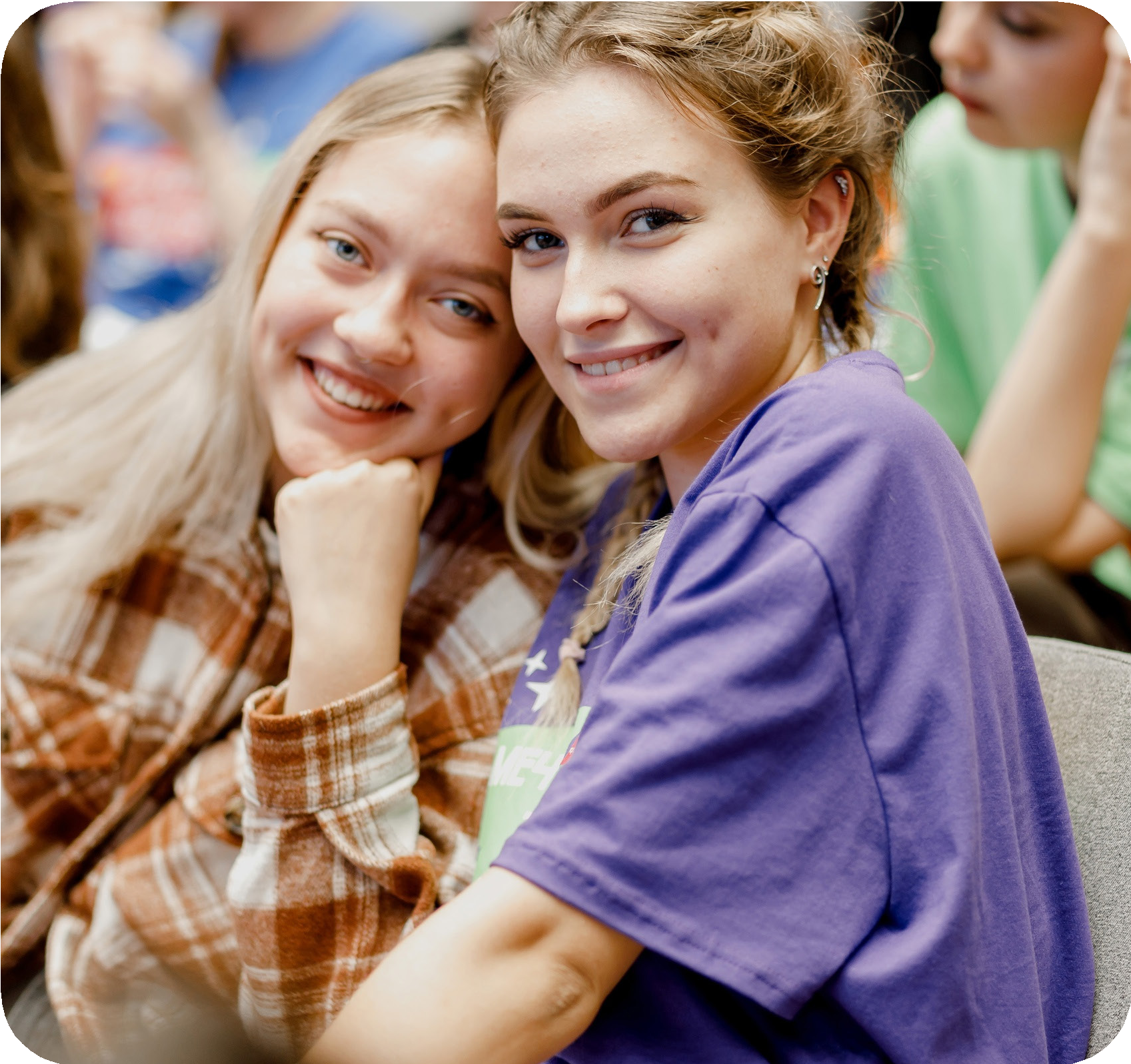 НЕ МЕНЕЕ 300 ТЫС. СТУДЕНТОВ СПО

ОБЕСПЕЧЕНИЕ ДЕЯТЕЛЬНОСТИ СТРУКТУРНЫХ  ПОДРАЗДЕЛЕНИЙ РЕГИОНАЛЬНЫХ ОТДЕЛЕНИЙ ДВИЖЕНИЯ
С 2023 ГОДА ВО ВСЕХ 3611 ГОСУДАРСТВЕННЫХ УЧРЕЖДЕНИЯХ  СРЕДНЕГО ПРОФЕССИОНАЛЬНОГО ОБРАЗОВАНИЯ


ФОРМИРОВАНИЕ АКТИВНОЙ ГРАЖДАНСКОЙ ПОЗИЦИИ  И ПАТРИОТИЧЕСКОГО СОЗНАНИЯ, ПРАВОВОЙ
И ПОЛИТИЧЕСКОЙ КУЛЬТУРЫ


ПРИВЛЕЧЕНИЕ СТУДЕНТОВ К АКТИВНОМУ УЧАСТИЮ
В РАЗЛИЧНЫХ МЕРОПРИЯТИЯХ ОБЩЕСТВЕННОЙ, СПОРТИВНОЙ  И ПОЛИТИЧЕСКОЙ ЖИЗНИ КОЛЛЕДЖА, ГОРОДА, ОБЛАСТИ
10
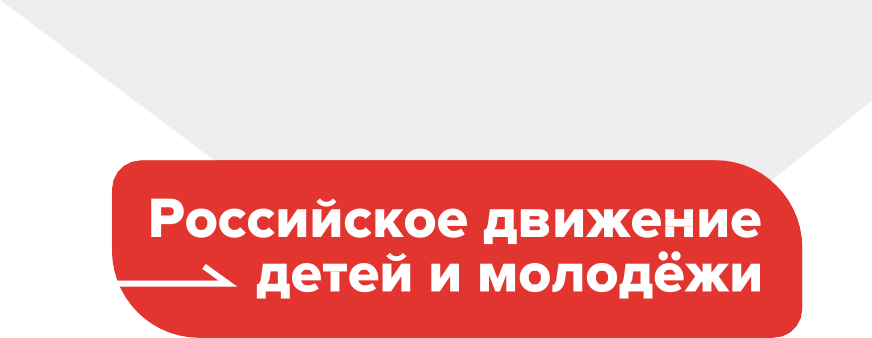 I СЪЕЗД ДВИЖЕНИЯ
17 – 21 декабря
«МИР ДЕТСТВА = МИР БУДУЩЕГО»
СЧАСТЬЕ ДЕТСТВА	РАДОСТЬ ДЕТСТВА	МЕЧТЫ ДЕТСТВА  СТРЕМЛЕНИЯ ДЕТСТВА	ПОСЛАНИЕ ДЕТСТВА
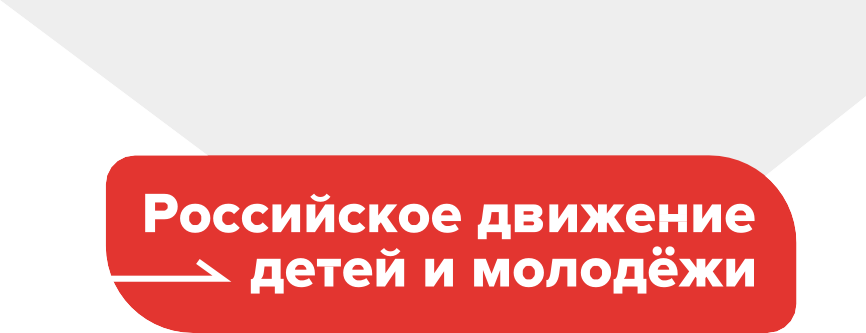 I СЪЕЗД ДВИЖЕНИЯ
СЪЕЗД ДВИЖЕНИЯ – ВЫСШИЙ  РУКОВОДЯЩИЙ ОРГАН ДВИЖЕНИЯ


СЪЕЗД ДВИЖЕНИЯ – ВЫСШАЯ СТУПЕНЬ  ДЕТСКОГО САМОУПРАВЛЕНИЯ ДВИЖЕНИЕМ

СЪЕЗД ДВИЖЕНИЯ – ВЫСШИЙ УРОВЕНЬ ПРИНЯТИЯ  ОТВЕТСТВЕННЫХ РЕШЕНИЙ О РАЗВИТИИ ДЕЯТЕЛЬНОСТИ  ДВИЖЕНИЯ
11
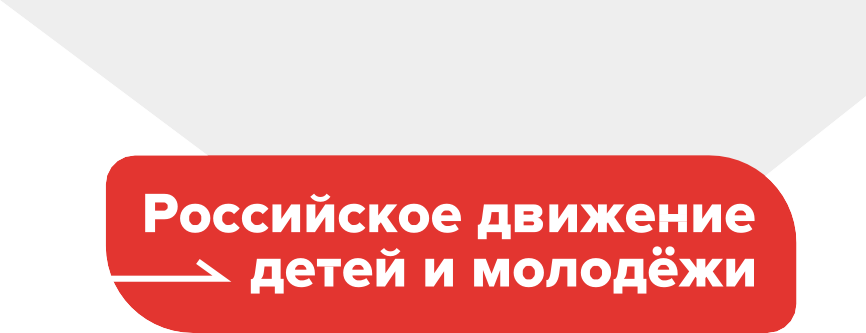 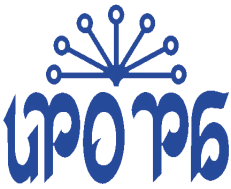 И ЕЩЁ
СЪЕЗД ДВИЖЕНИЯ – ТЕРРИТОРИЯ СВОБОДНОГО ОБЩЕНИЯ: ЗДЕСЬ ГОВОРЯТ  О СЕРЬЕЗНОМ, СПОРЯТ О ВАЖНОМ, НАХОДЯТ ОТВЕТЫ НА СЛОЖНОЕ

СЪЕЗД ДВИЖЕНИЯ – ТЕРРИТОРИЯ СОТРУДНИЧЕСТВА: ЗДЕСЬ ДЕТИ И ВЗРОСЛЫЕ  СЛЫШАТ ДРУГ ДРУГА, ЗАИНТЕРЕСОВАНЫ ДРУГ В ДРУГЕ, ЗДЕСЬ ЦАРИТ ДУХ  ПАРТНЕРСТВА И ВЗАИМОУВАЖЕНИЯ

СЪЕЗД ДВИЖЕНИЯ – ТЕРРИТОРИЯ ДИАЛОГА О ВАЖНОМ: ЗДЕСЬ РЕШАЮТ ЗАДАЧИ  БУДУЩЕГО ДВИЖЕНИЯ, БУДУЩЕГО ДЕТЕЙ И ДЕТСТВА, ЗДЕСЬ РОЖДАЕТСЯ НАКАЗ  ДЕТЕЙ – ГОСУДАРСТВУ, УЧИТЕЛЯМ, ПЕДАГОГАМ, НАСТАВНИКАМ, РОДИТЕЛЯМ

СЪЕЗД ДВИЖЕНИЯ – ТЕРРИТОРИЯ ДРУЖБЫ: ЗДЕСЬ ВСТРЕЧАЮТ ИНТЕРЕСНЫХ ЛЮДЕЙ,  НАХОДЯТ ДРУЗЕЙ, УЧАТСЯ БЫТЬ ТОВАРИЩАМИ

СЪЕЗД ДВИЖЕНИЯ – ТЕРРИТОРИЯ ЗНАНИЯ И ТВОРЧЕСТВА: ЗДЕСЬ ВСЕ МОГУТ УЗНАТЬ  НОВОЕ, РЕАЛИЗОВАТЬ ВОЗМОЖНОСТИ И ОТКРЫТЬ ТАЛАНТЫ, СОВЕРШИТЬ ЯРКИЙ  ПОСТУПОК И СДЕЛАТЬ ДОБРОЕ ДЕЛО
12
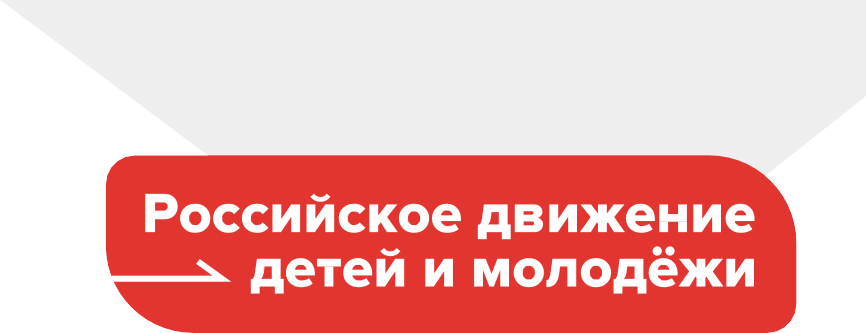 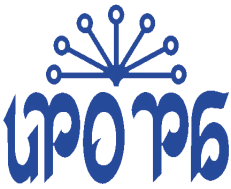 СОСТАВ ДЕЛЕГАЦИИ НА СЪЕЗД -  15 ЧЕЛОВЕК ИЗ 89 РЕГИОНОВ
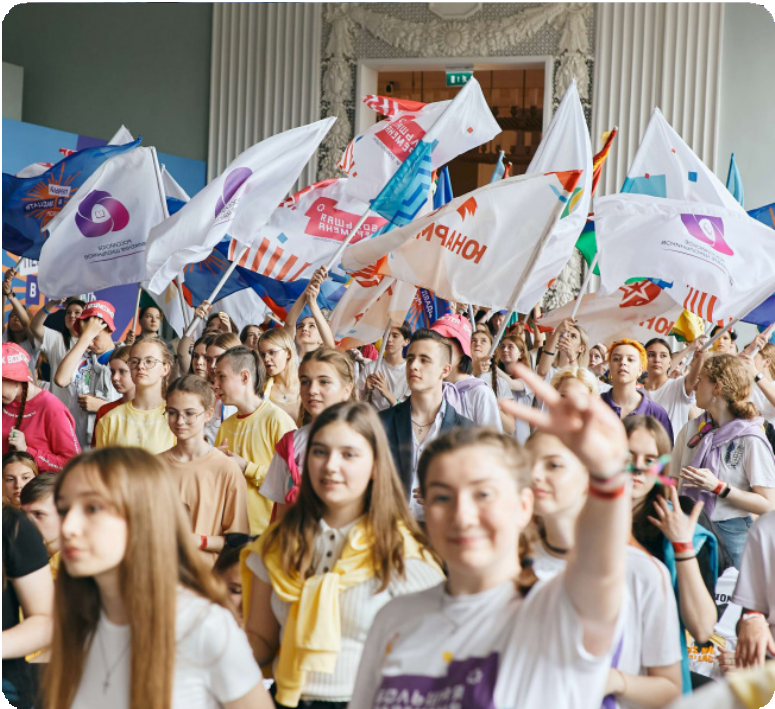 1 ПРЕДСЕДАТЕЛЬ СОВЕТА  РЕГИОНАЛЬНОГО ОТДЕЛЕНИЯ РДДМ


1 РОДИТЕЛЬ-НАСТАВНИК

1 РЕБЕНОК ДЛЯ УЧАСТИЯ  В КОНЦЕРТНОЙ ЧАСТИ


1 ПЕДАГОГ-НАСТАВНИК


1 РЕБЕНОК
В ДЕТСКИЙ СОВЕТ

10 ДЕТЕЙ, ВКЛЮЧАЯ СТУДЕНТОВ  СПО, УЧАСТНИКИ ТРЕКОВ
13
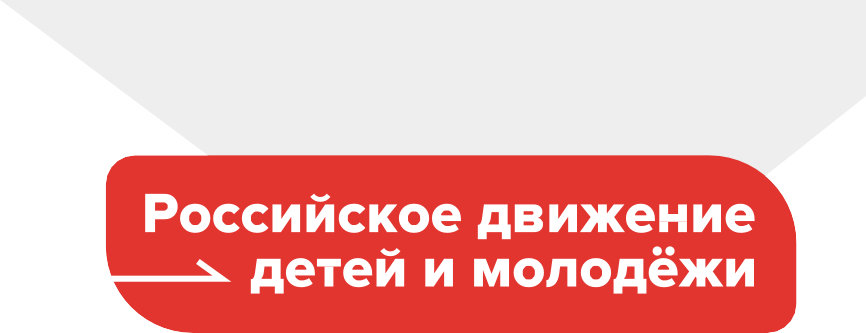 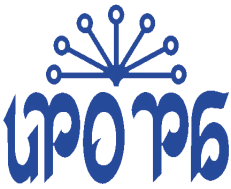 ДЕТИ СЪЕЗДА
1 068
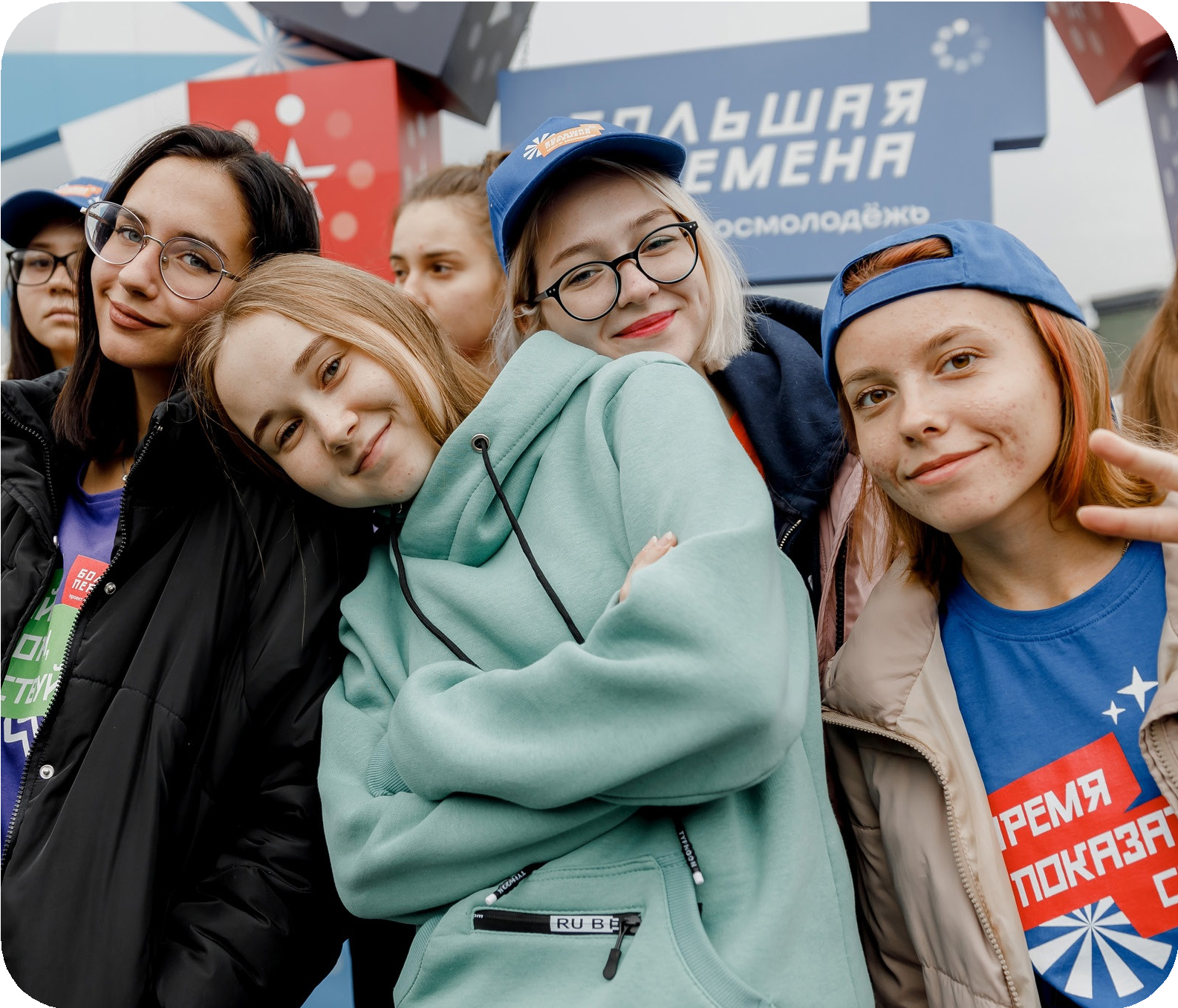 ДЕЛЕГАТОВ
1 500
ДЕТЕЙ И СОПРОВОЖДАЮЩИХ  ВЗРОСЛЫХ (БЕЗ СТАТУСА  ДЕЛЕГАТА) ПО ПРОГРАММЕ  ПОСЕТИТЕЛЬ
89
ДЕТСКИЙ СОВЕТ
(СО СТАТУСОМ ДЕЛЕГАТА)
14
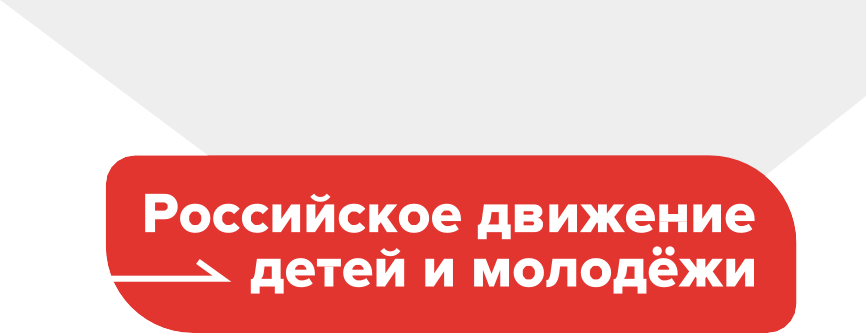 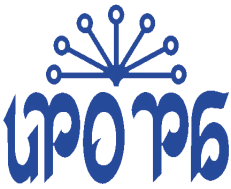 ВЗРОСЛЫЕ СЪЕЗДА
89
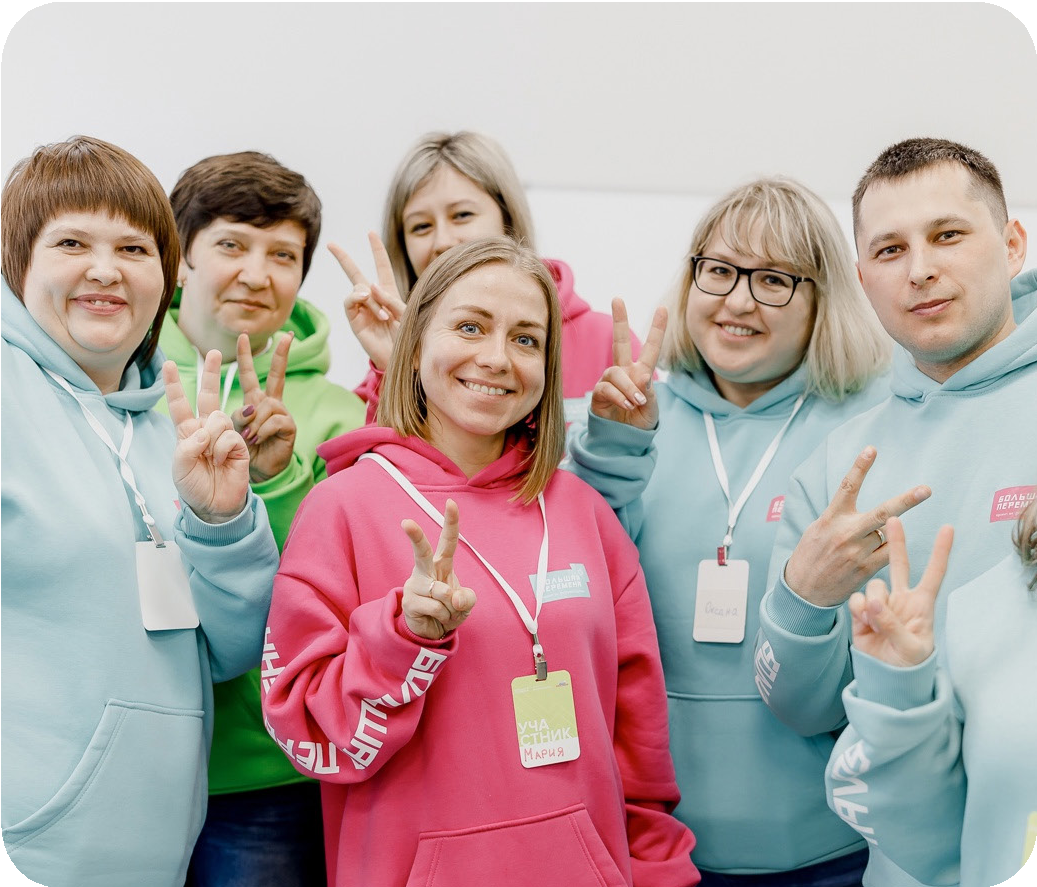 ПРЕДСТАВИТЕЛЕЙ  ПЕДАГОГИЧЕСКОГО СООБЩЕСТВА
89
ПРЕДСТАВИТЕЛЕЙ  СООБЩЕСТВА НАСТАВНИКОВ
89
ПРЕДСТАВИТЕЛЕЙ  РОДИТЕЛЬСКОГО СООБЩЕСТВА
15
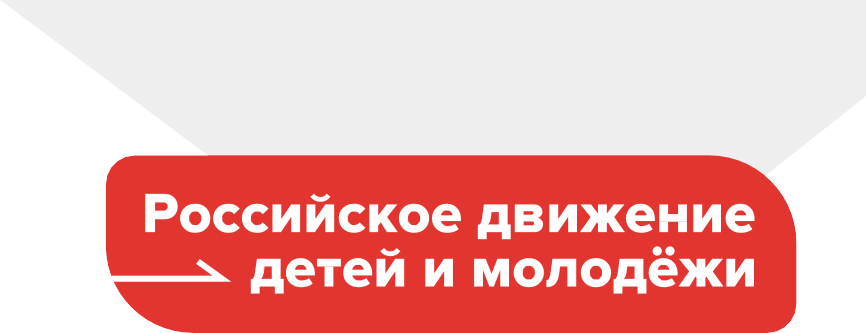 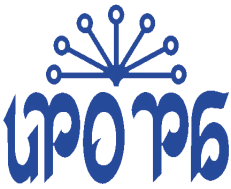 ВЫСШЕЕ РУКОВОДСТВО  ДВИЖЕНИЯ
16
24
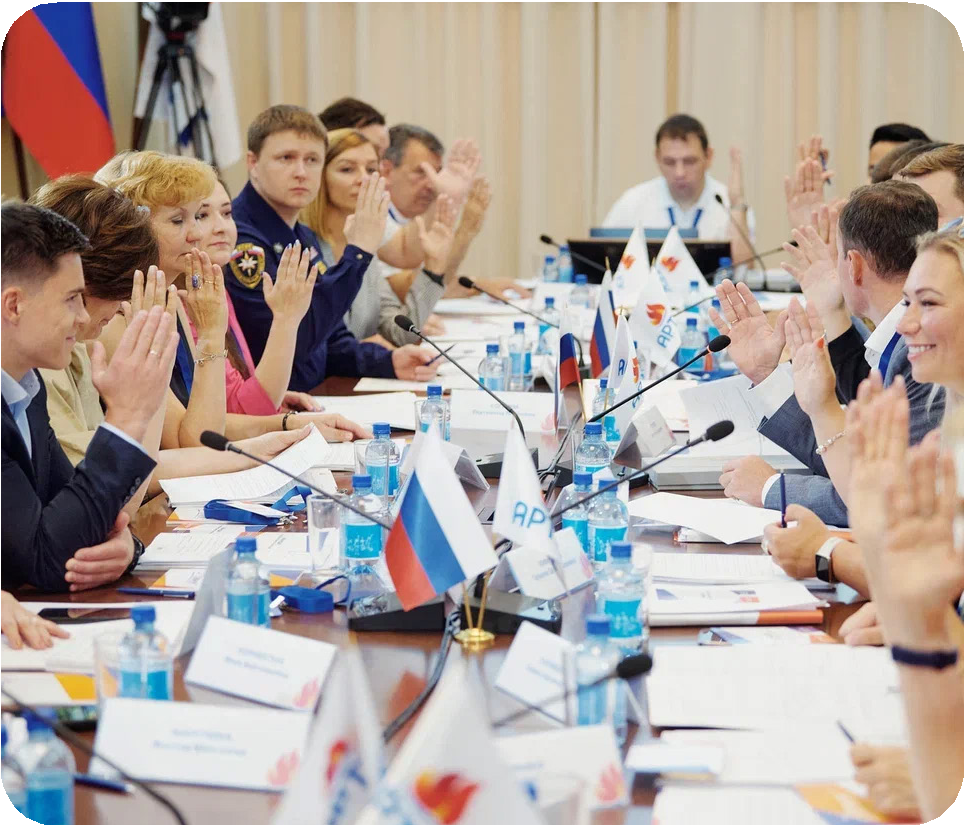 НАБЛЮДАТЕЛЬНЫЙ  СОВЕТ
КООРДИНАЦИОННЫЙ  СОВЕТ
20
ПОПЕЧИТЕЛЬСКИЙ  СОВЕТ
89
ДЕТСКИЙ СОВЕТ
(СО СТАТУСОМ ДЕЛЕГАТА)
29
НАУЧНО-МЕТОДИЧЕСКИЙ  СОВЕТ
16
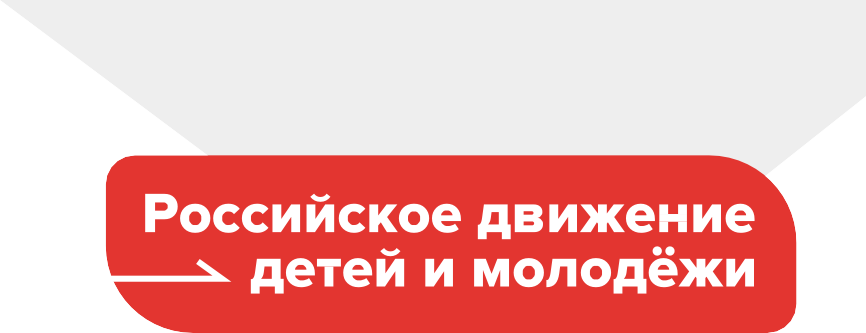 РЕГИОНАЛЬНОЕ  РУКОВОДСТВО ДВИЖЕНИЯ
89
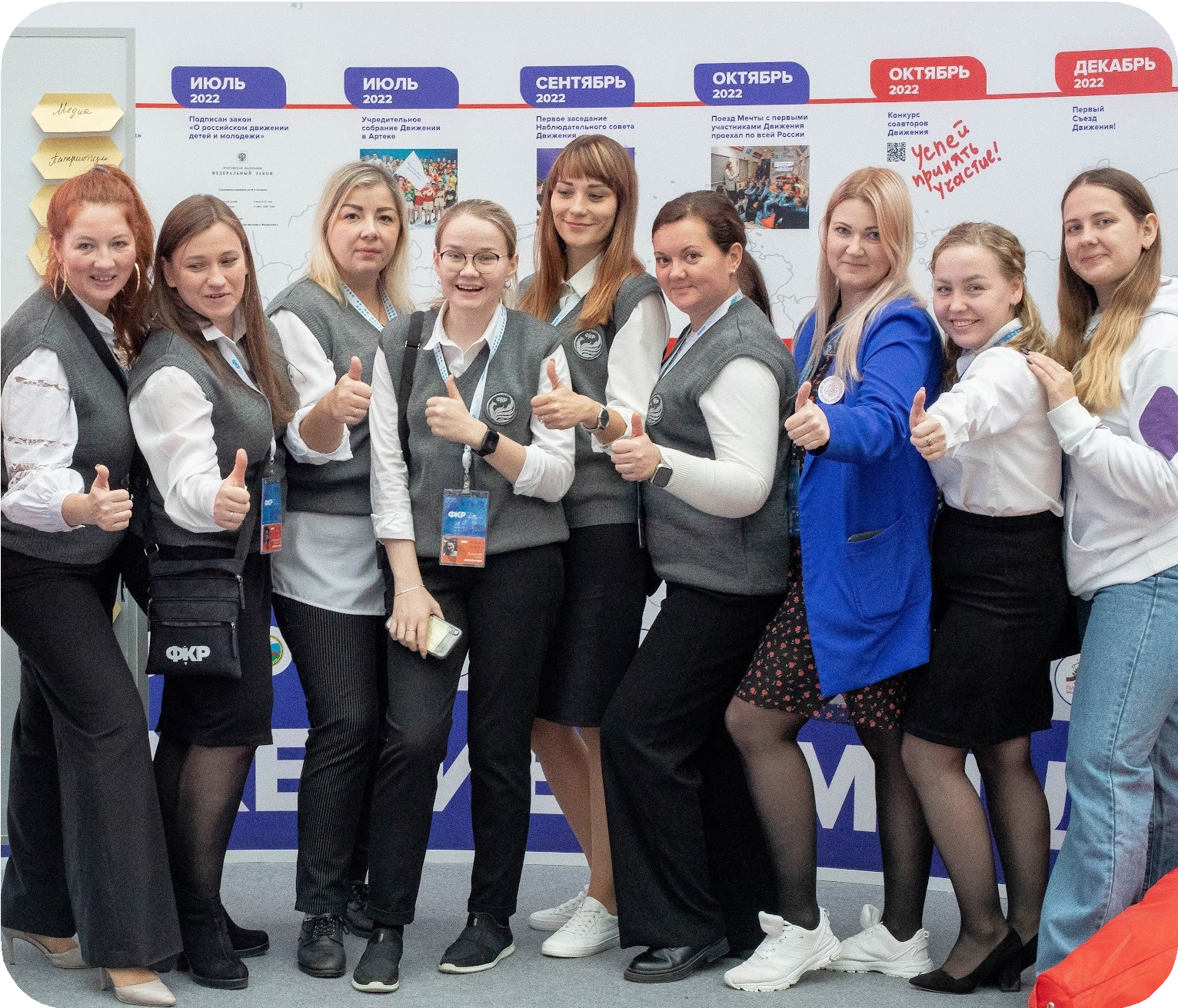 ПРЕДСЕДАТЕЛЕЙ РЕГИОНАЛЬНЫХ  КООРДИНАЦИОННЫХ СОВЕТОВ
89
РУКОВОДИТЕЛЕЙ РЕГИОНАЛЬНЫХ  ОТДЕЛЕНИЙ (СО СТАТУСОМ ДЕЛЕГАТА)
178
ПРЕДСТАВИТЕЛЕЙ ПРОФИЛЬНЫХ  РЕГИОНАЛЬНЫХ ОРГАНОВ  ИСПОЛНИТЕЛЬНОЙ ВЛАСТИ
17
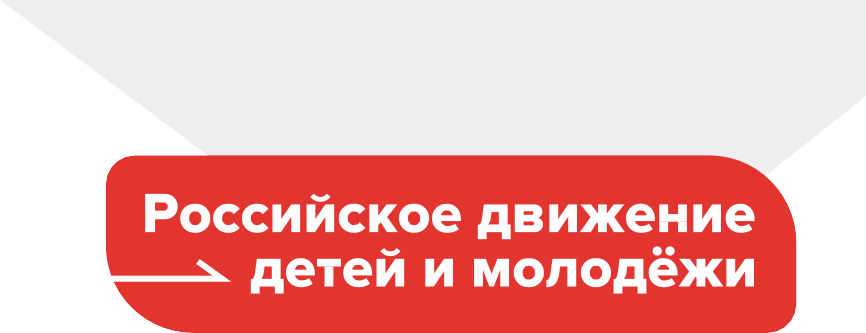 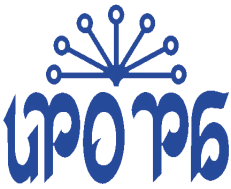 ОСНОВНЫЕ  СОБЫТИЯ	СЪЕЗДА
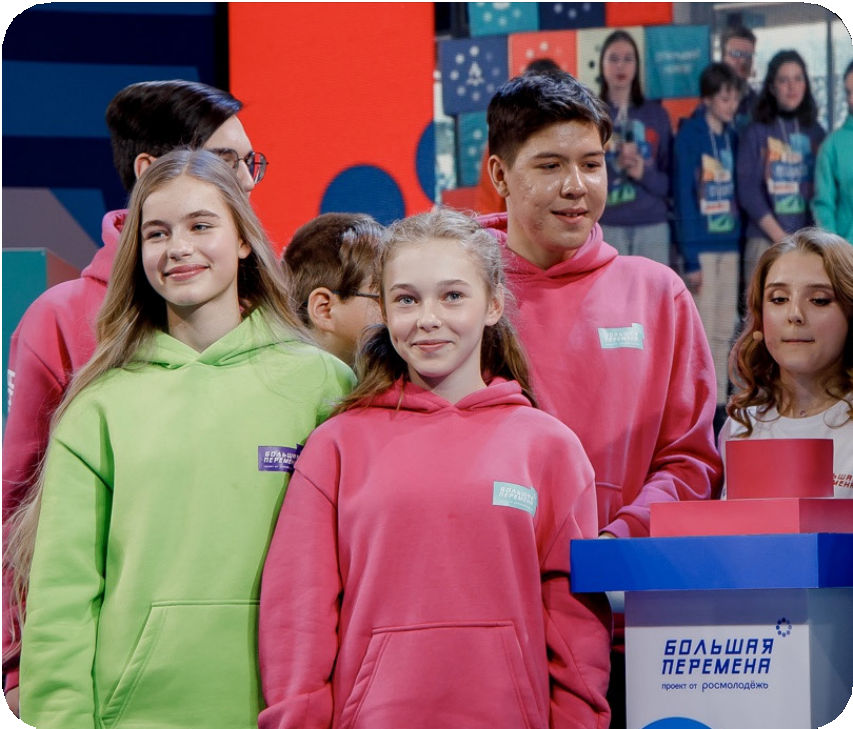 ПЕРВЫЙ CЪЕЗД ДВИЖЕНИЯ

ТОРЖЕСТВЕННОЕ ОТКРЫТИЕ ПЕРВОГО СЪЕЗДА ,  ТОРЖЕСТВЕННАЯ ЦЕРЕМОНИЯ ВСТУПЛЕНИЯ
В ДВИЖЕНИЕ И ПРИНЕСЕНИЕ КЛЯТВЫ ПЕРВОЙ  ТЫСЯЧИ УЧАСТНИКОВ «ПЕРВАЯ 1000»

ВСТРЕЧА ПРЕДСЕДАТЕЛЯ НАБЛЮДАТЕЛЬНОГО  СОВЕТА ДВИЖЕНИЯ

ЗАСЕДАНИЕ ДЕТСКОГО СОВЕТА ДВИЖЕНИЯ

ТОРЖЕСТВЕННОЕ ЗАКРЫТИЕ ПЕРВОГО СЪЕЗДА  ДВИЖЕНИЯ И ВРУЧЕНИЕ ПРЕМИИ «БОЛЬШИХ ПЕРЕМЕН»

ПРАЗДНИЧНЫЙ КОНЦЕРТ
18
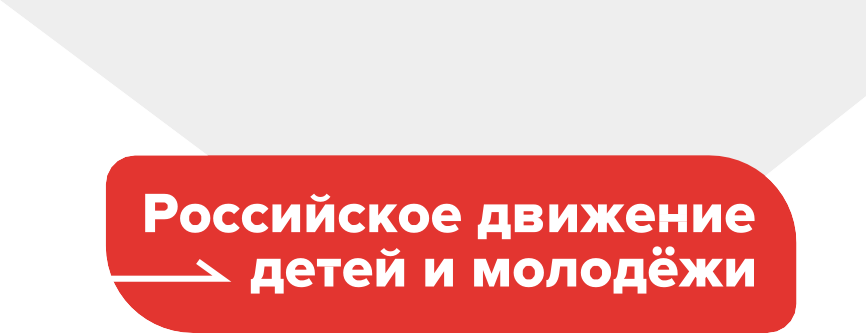 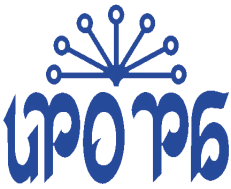 ТРЕКИ  ДИСКУССИОННЫХ ПЛОЩАДОК  I СЪЕЗДА - ДЕТИ И ВЗРОСЛЫЕ
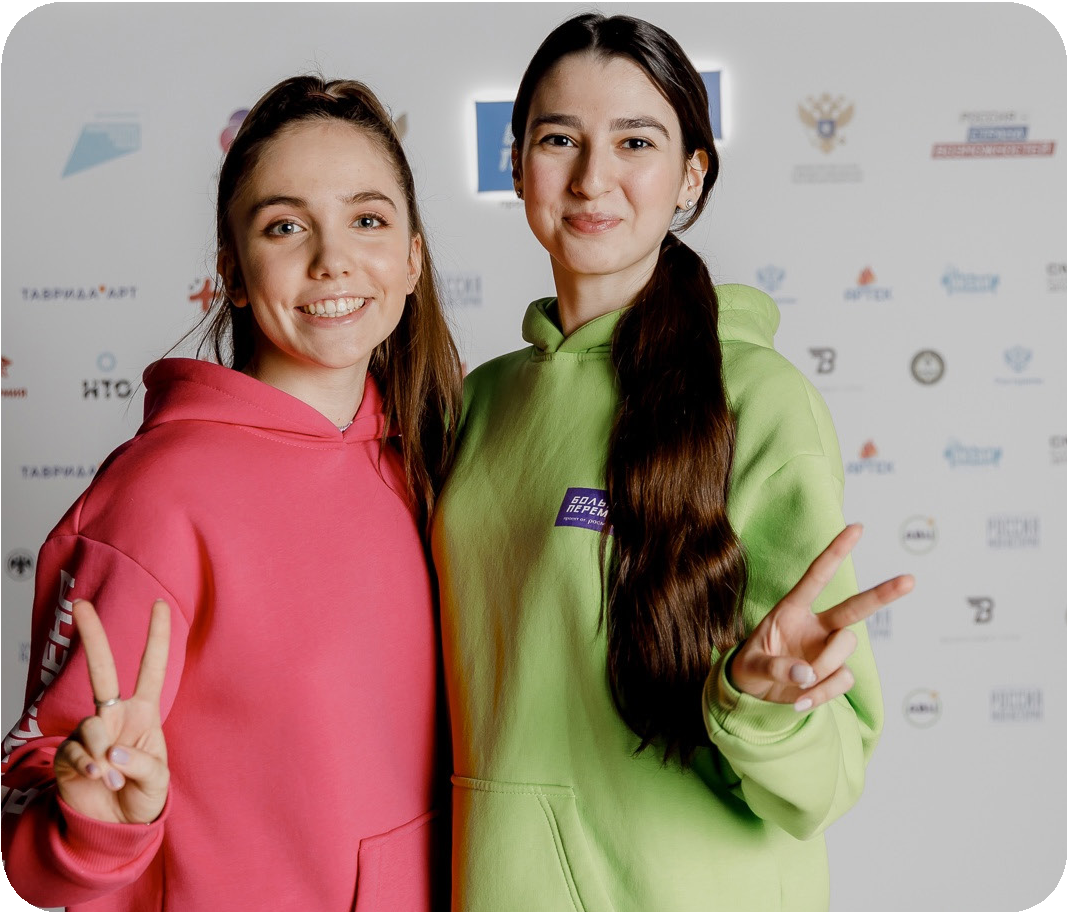 ЗНАНИЕ И НАУКА
КУЛЬТУРА И КРЕАТИВНЫЕ ТЕХНОЛОГИИ  ДОБРО И ДОБРОВОЛЬЧЕСТВО
ИСТОРИЧЕСКАЯ ПАМЯТЬ И ПАМЯТЬ ПОКОЛЕНИЙ  МЕДИА И СЕТЕВЫЕ РЕСУРСЫ
ТРУД И ПРОФЕССИЯ  БИЗНЕС И ФИНАНСЫ

ЗАРУБЕЖНЫЕ ДРУЗЬЯ И ПАРТНЕРЫ

ТУРИЗМ И ЭКОЛОГИЯ
ЗОЖ И СПОРТ
19
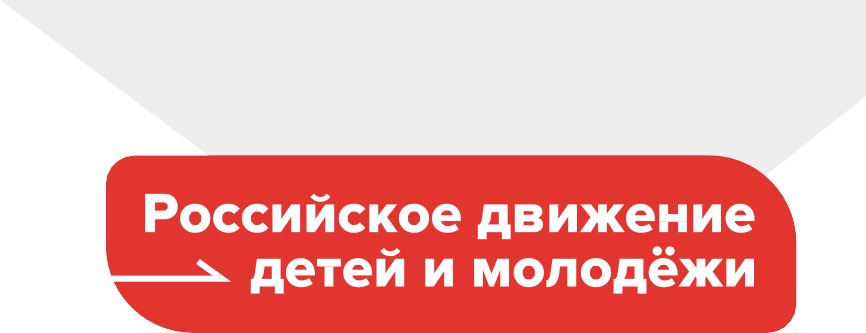 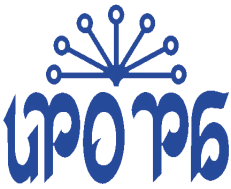 ВСЕРОССИЙСКИЙ КОНКУРС  СОАВТОРОВ ДЕТСКОГО  ДВИЖЕНИЯ
АВТОРАМИ ДЕТСКОГО ДВИЖЕНИЯ ВЫСТУПАЮТ САМИ ДЕТИ
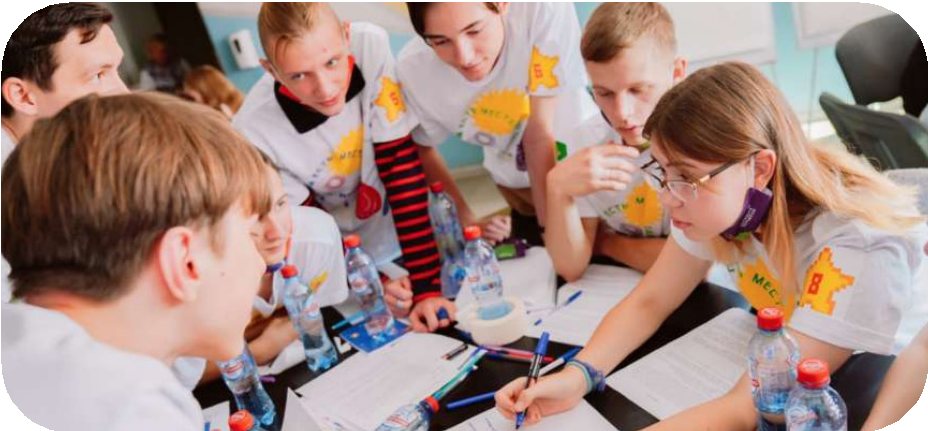 НОМИНАЦИИ
«Игры Движения»
«Название Движения»	«Атрибут Движения»

«Клич (кричалка) Движения»	«Традиции Движения»

«Названия для возрастных ступеней Движения»

КАТЕГОРИИ УЧАСТНИКОВ

«Детский взгляд» дети/подростки  в возрасте от 6 до 18 лет
«Взрослый взгляд» участники  в возрасте от 18 лет
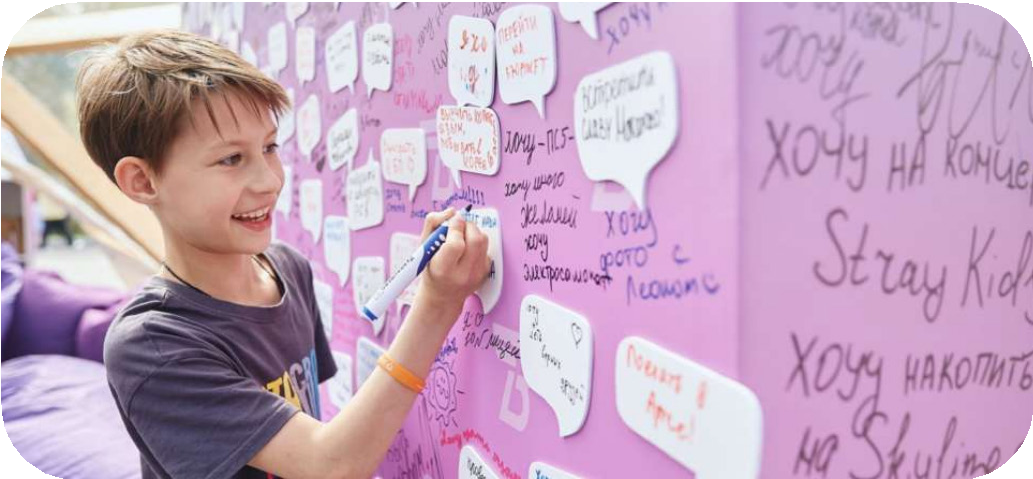 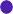 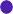 ТРЕКИ  КОНКУРСА
ИНДИВИДУАЛЬНОЕ  УЧАСТИЕ
КОМАНДНОЕ  УЧАСТИЕ
20
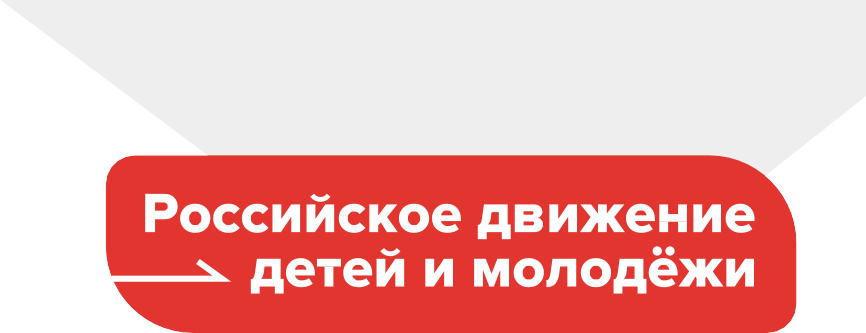 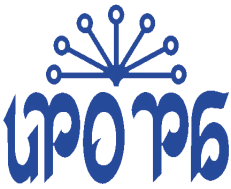 КОНКУРС СОАВТОРОВ
> 50 000	> 2 500
> 1 200
УЧАСТНИКОВ
НАЗВАНИЙ ВОЗРАСТНЫХ  СТУПЕНЕЙ
ИГР И ТРАДИЦИЙ
> 2 000
> 6 000
> 6 000
КРИЧАЛОК
НАЗВАНИЙ
АТРИБУТОВ
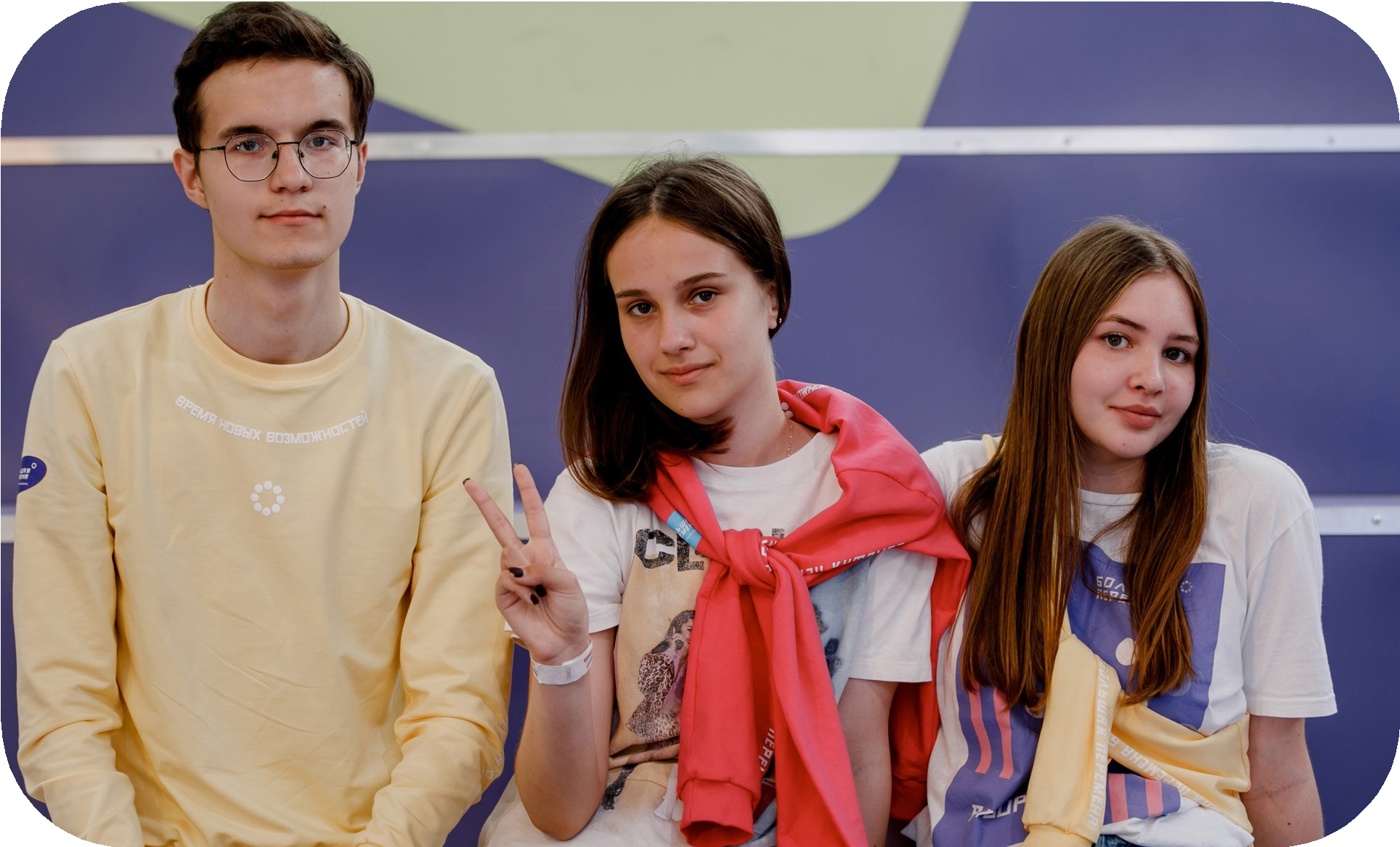 > 300
КРЕАТИВНЫХ СЕССИЙ С УЧАСТИЕМ ДЕТЕЙ,  РОДИТЕЛЕЙ, ПЕДАГОГОВ, ЭКСПЕРТНОГО
И НАУЧНОГО СООБЩЕСТВА, РУКОВОДСТВА  РЕГИОНОВ
21
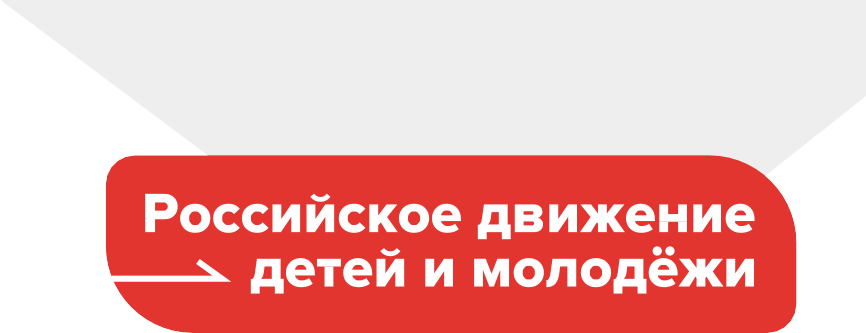 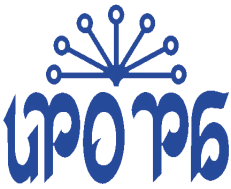 ЭТАПЫ КОНКУРСА
18 НОЯБРЯ - 3 ДЕКАБРЯ
ВСЕРОССИЙСКОЕ ГОЛОСОВАНИЕ.  ТОП-10 ПОПУЛЯРНЫХ НАЗВАНИЙ
3 ДЕКАБРЯ - 17 ДЕКАБРЯ
РАЗРАБОТКА ЭКСПЕРТАМИ  КОНЦЕПЦИЙ 3 НАЗВАНИЙ-ЛИДЕРОВ
19 - 20 ДЕКАБРЯ
ВЫБОР ДЕЛЕГАТАМИ ПЕРВОГО  СЪЕЗДА РДДМ ИТОГОВОГО  НАЗВАНИЯ
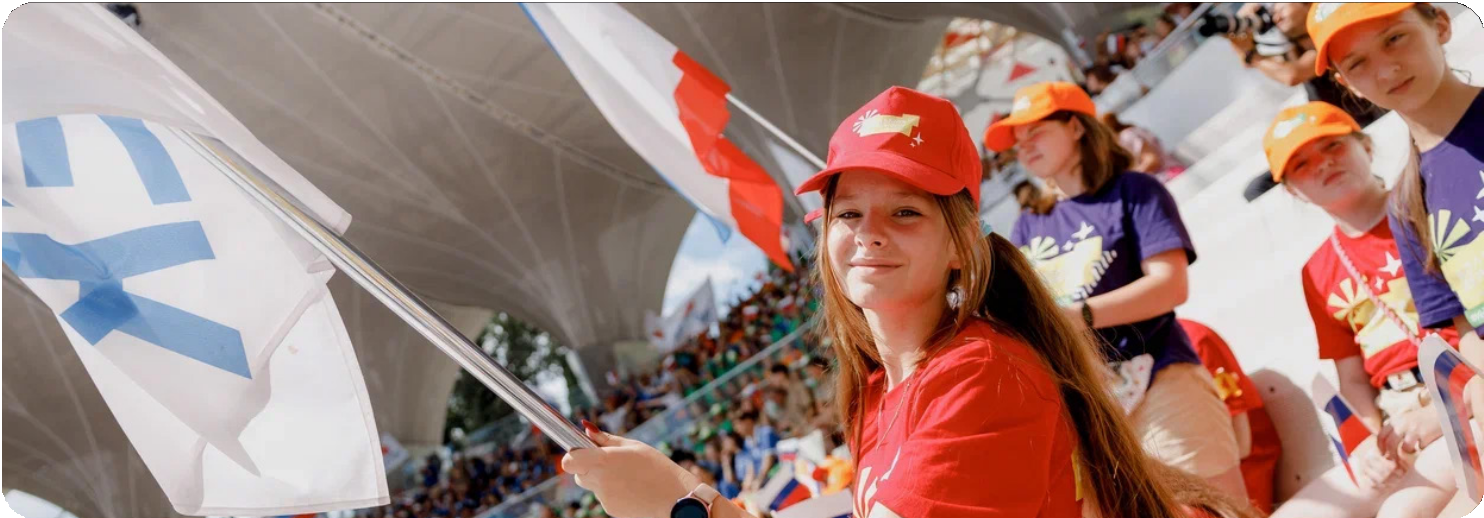 22
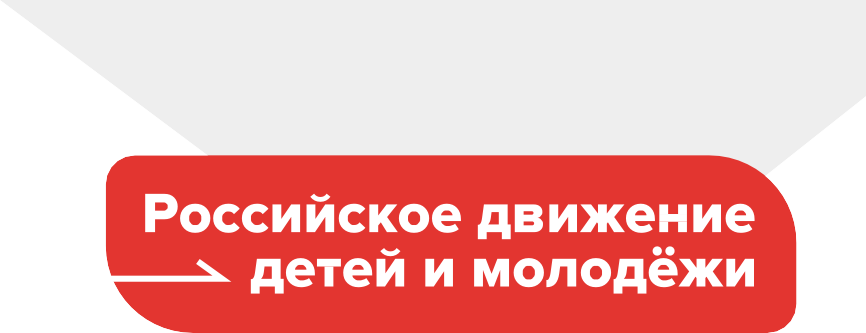 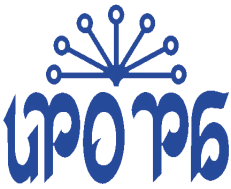 ТОП-10 НАЗВАНИЙ
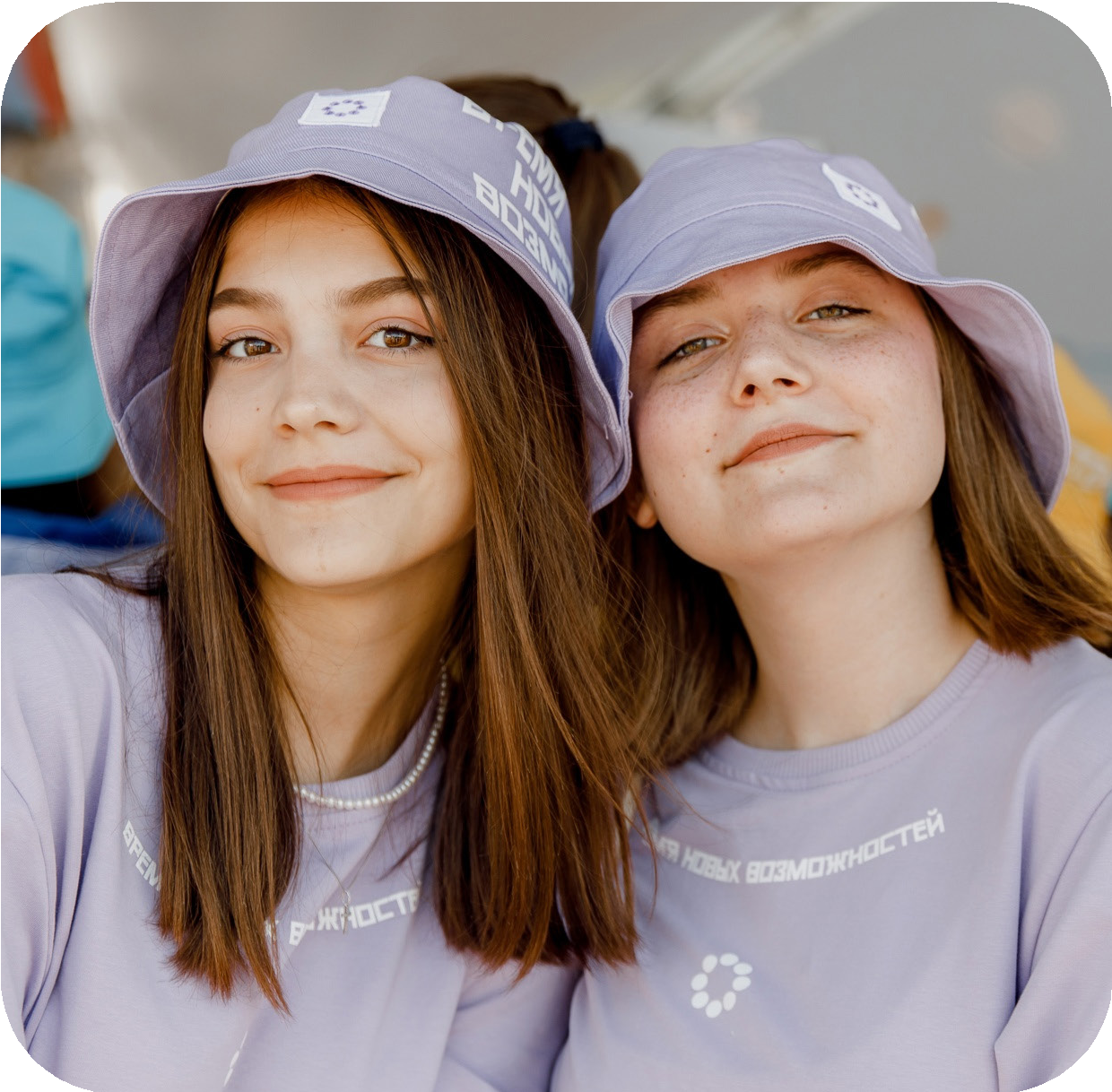 РОССИЙСКОЕ ДВИЖЕНИЕ  ДЕТЕЙ И МОЛОДЁЖИ (РДДМ)
ДВИЖЕНИЕ ИМ. ГАГАРИНА  БУДУЩЕЕ РОССИИ  ЮНОСТЬ
НОВОЕ ПОКОЛЕНИЕ  ПАТРИОТ
ПИОНЕРЫ  ВПЕРЁД  ПЕРВЫЕ
БОЛЬШАЯ ПЕРЕМЕНА
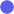 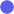 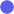 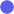 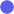 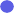 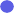 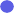 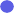 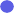 23
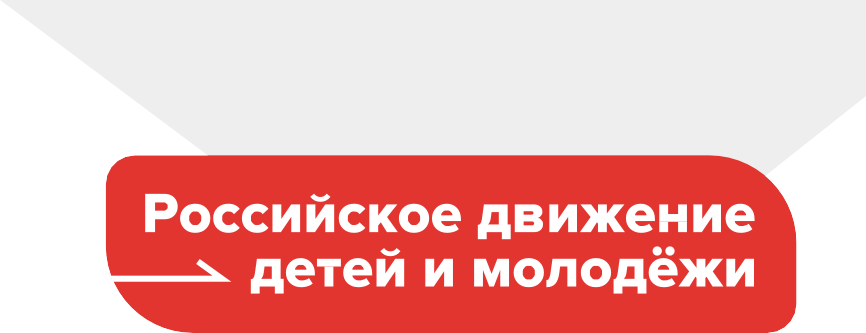 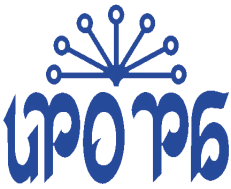 СПАСИБО  ЗА ВНИМАНИЕ